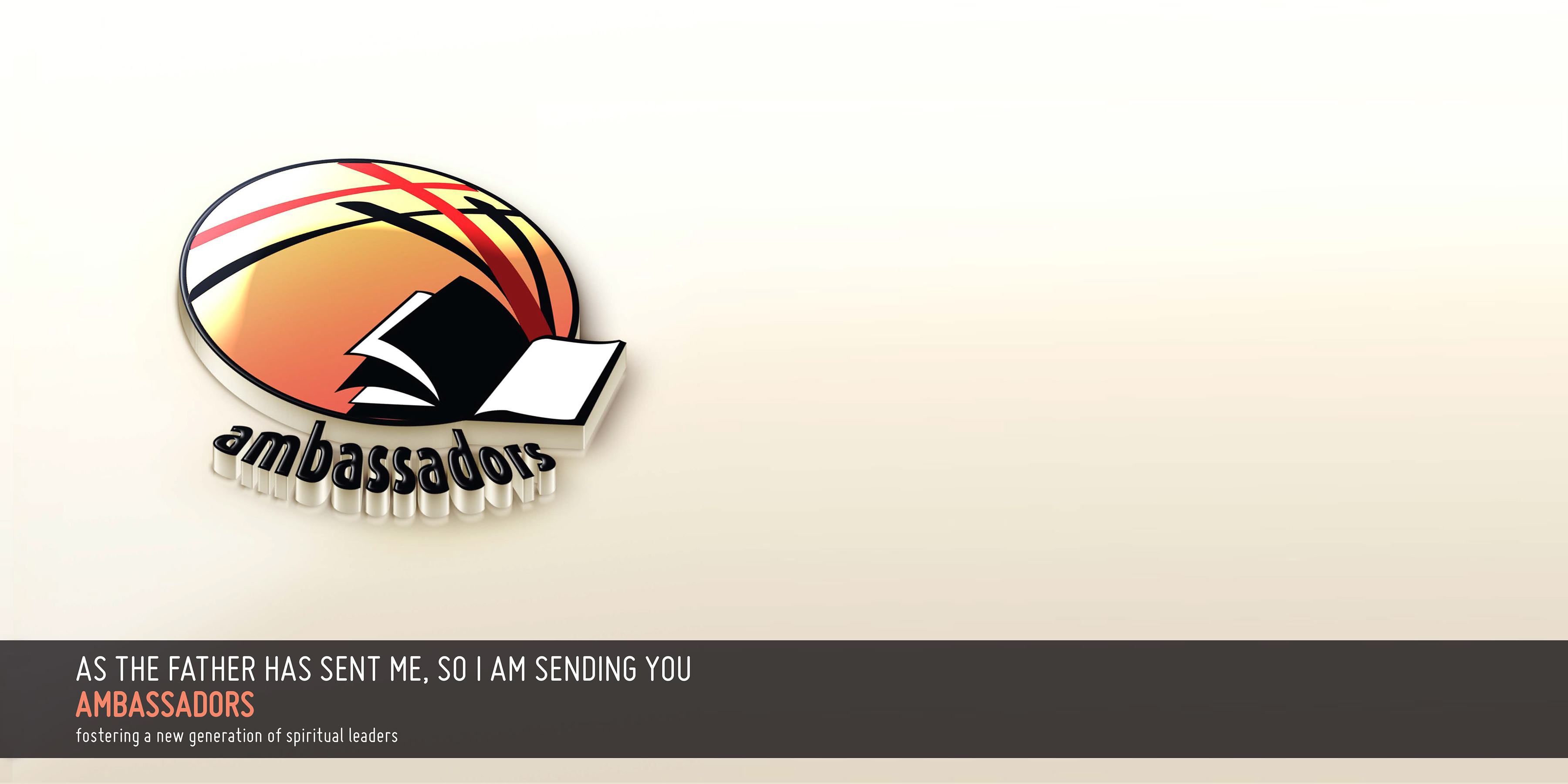 Adventist Youth Ministries
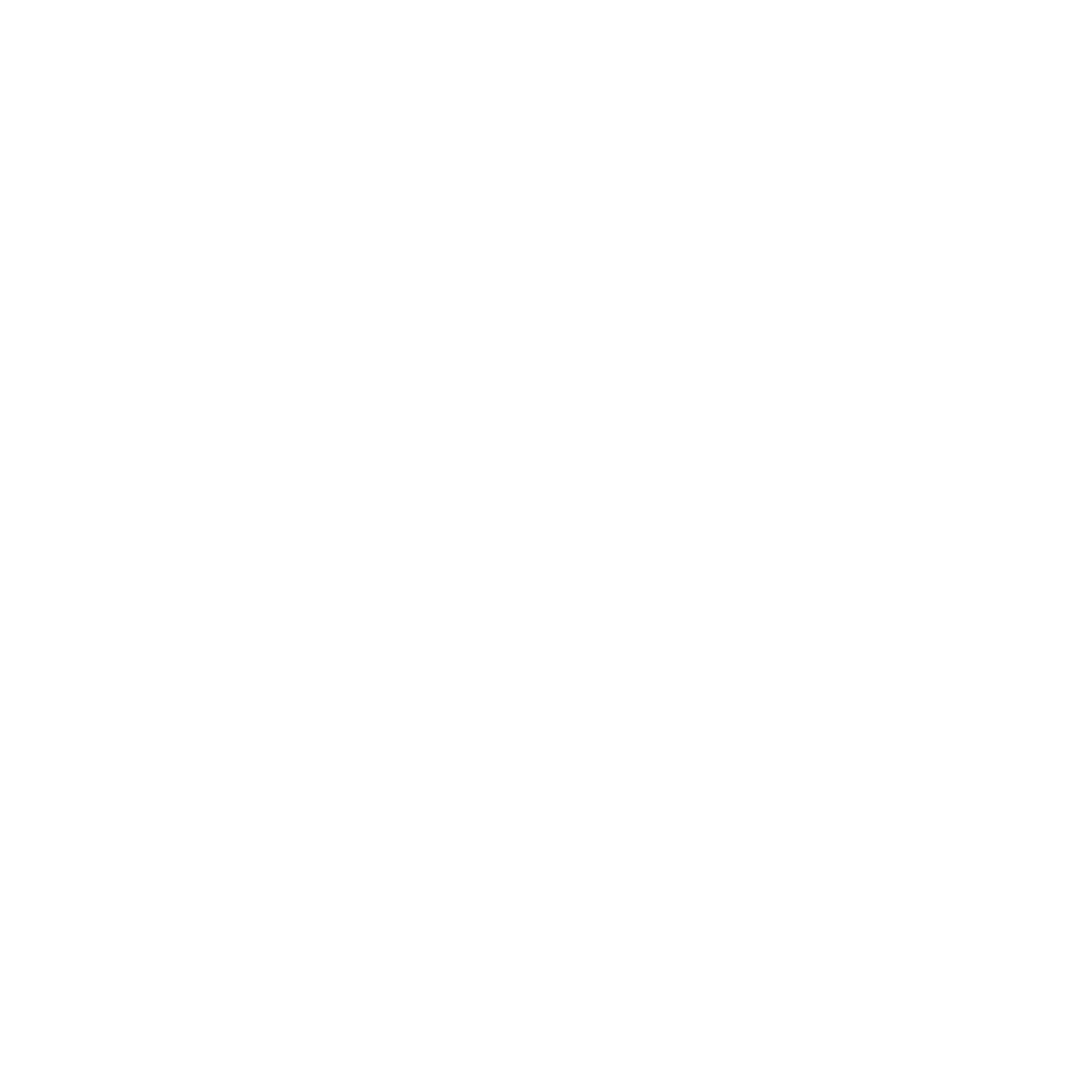 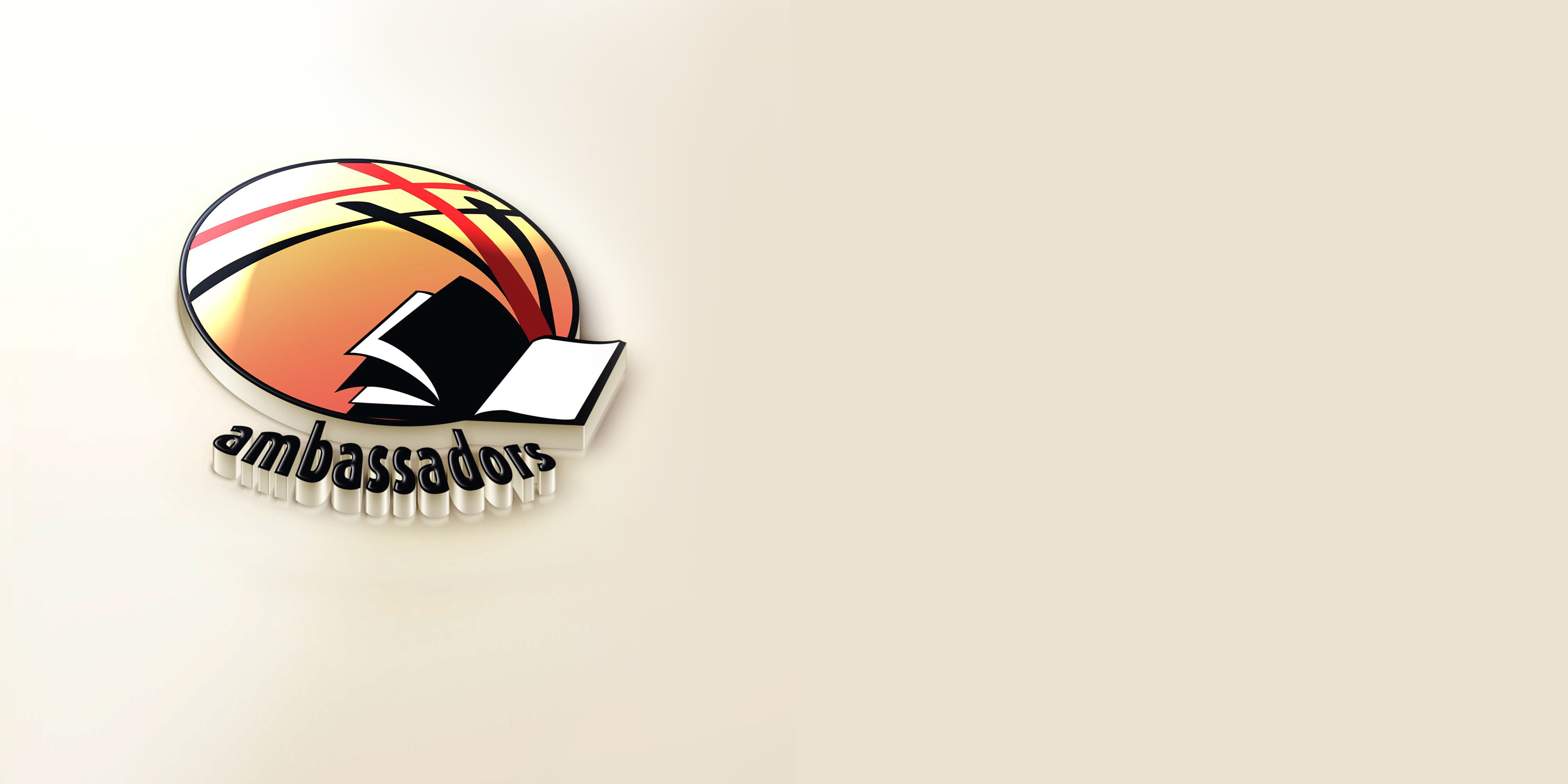 Module 5 – Lifestyle & Vocation
Tracy Wood
Youth & Young Adult Min Director
NORTH AMERICAN DIVISION
Adventist Youth Ministries
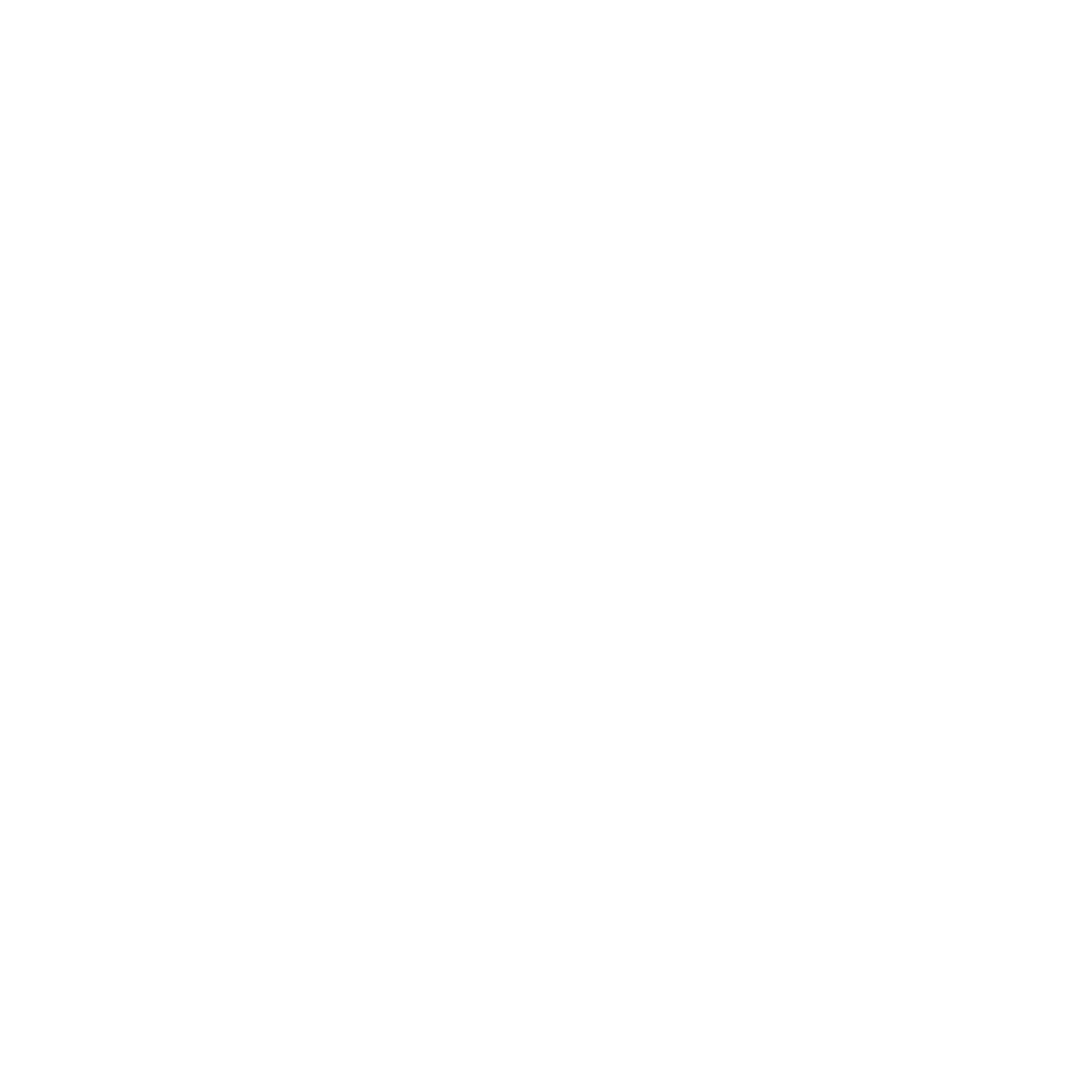 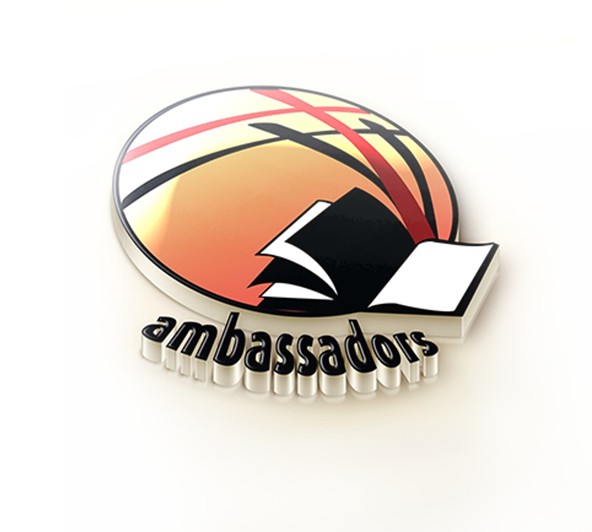 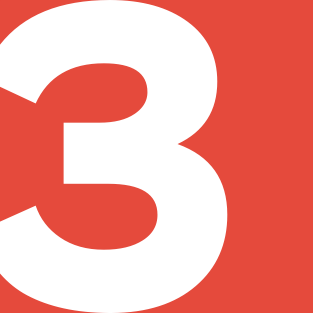 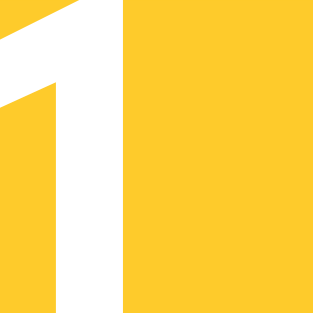 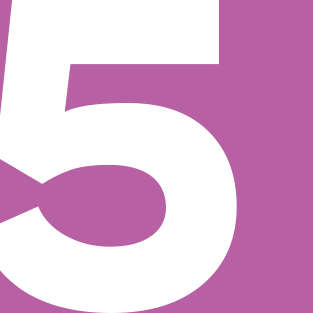 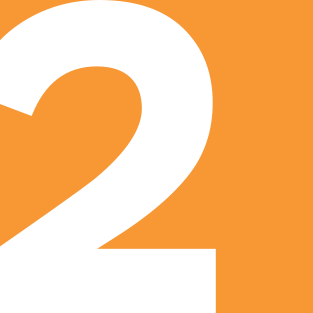 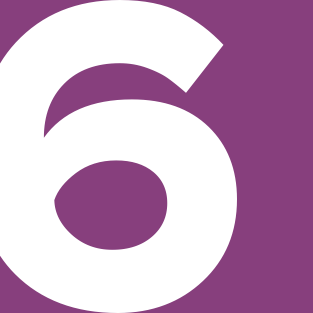 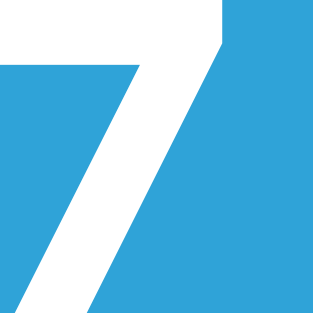 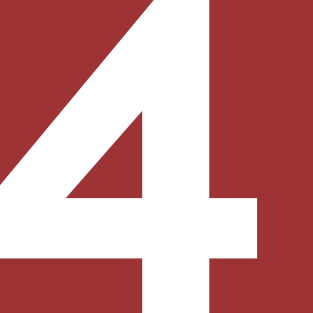 Seven Foundations
Ambassadors Ministry
A Christ-centered
Discipleship Plan
Leadership
Development
Lifestyle &
Vocational Training
Nurturing
Godly Relationships
Community outreach development through service projects and emergency preparedness training
Character &
Personality Development,
including Outdoor,
High Adventure Programming
A Personal, Public,
& Small Group Based
Mission Lifestyle
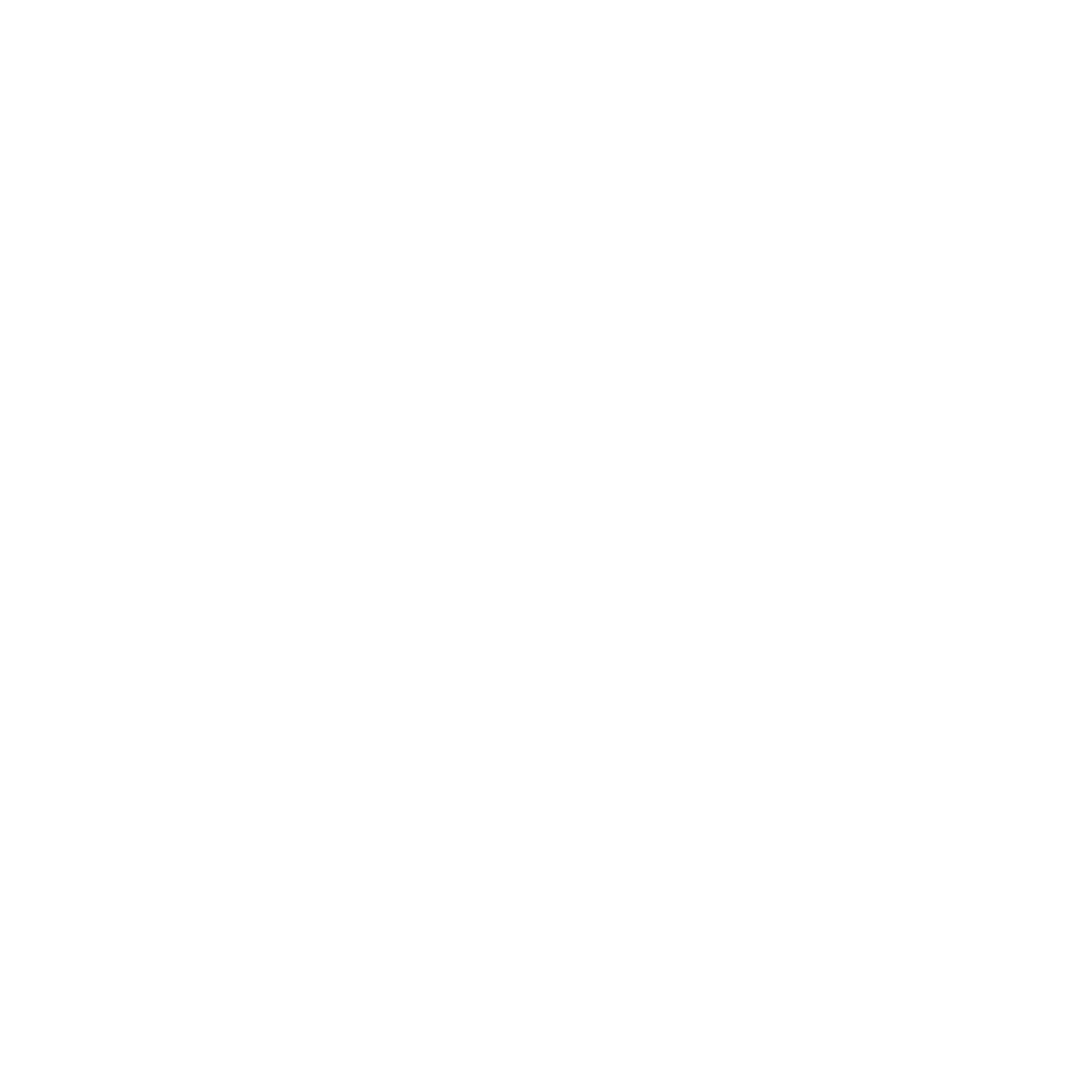 Provide them with opportunities to develop and demonstrate their leadership abilities. They will strengthen their resolve to learn and maintain appropriate internal discipline and apply their skills of resourcefulness and understanding of the processes of group dynamics.
Encourage youth to discover their God-given talents and to use their gifts and abilities to fulfil God’s expectations for them.
Inspire the youth to give personal expression of their love for God by teaching them how to be involved in various outreach activities.
Teach the youth specific vocational skills and hobbies that will provide them with purpose and employment opportunities.
Encourage the young people to develop and maintain physical fitness through an active, energetic, drug-free lifestyle.
Make the number-one priority of your Ambassador programming to be the personal salvation of each and every youth who is a member.
Ten Objectives
10
1
2
3
4
5
6
7
8
9
Provide ample opportunities for teens to interact in carefully supervised activities that will lead to and strengthen life-long committed relationships.
Teach the youth to internalize God’s love and His principles so that they will take responsibility for their walk with God and use His principles and the guidance of the Holy Spirit to make wise decisions in their lives.
Help youth to realize that God and His church love them and appreciate them using their talents for the fulfilling of the gospel commission as given to us in Matt. 28:18–20 and Acts 1:8. Help them find fulfillment in their life with God as they share their beliefs with those whom God brings to them.
Teach an understanding and love for God’s creation through programs of adventure and discovery. The young people will find their fellowship with God to be more meaningful as they are given opportunities to experience that sense of wonder and worship as nature unfolds its deepest spiritual secrets, as described in Romans 1:19, 20.
Ambassadors Ministry
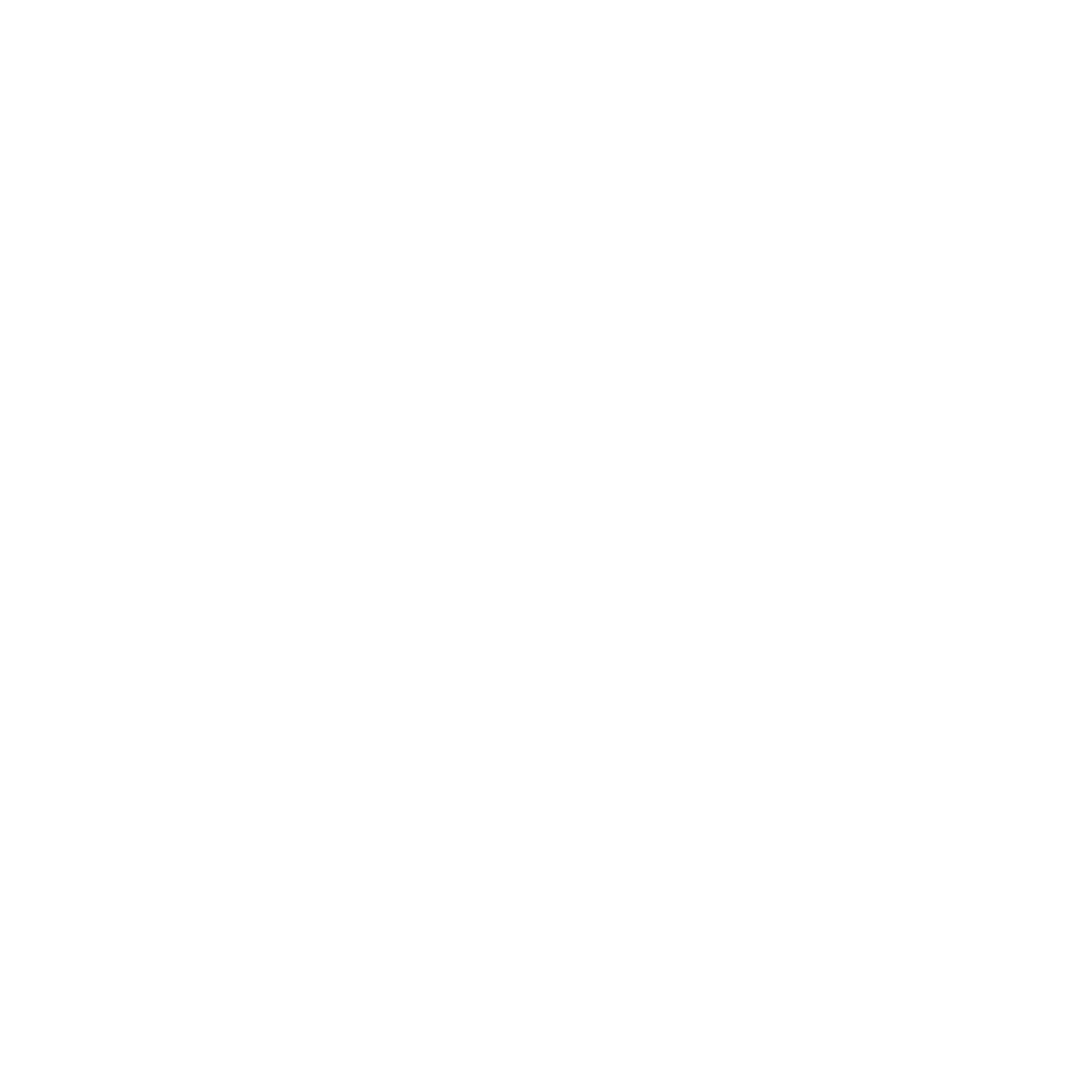 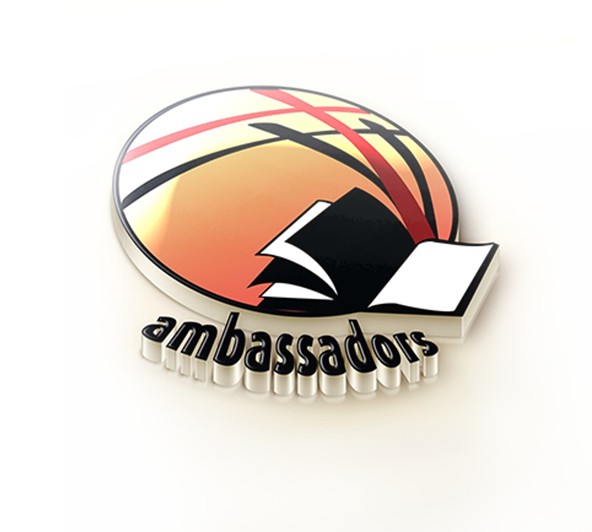 Four Essential Elements
Individual
Discipleship
Plan (IDP)
Social
Activities
Ambassadors Ministry
Spiritual
Companion
Projects
04
03
02
01
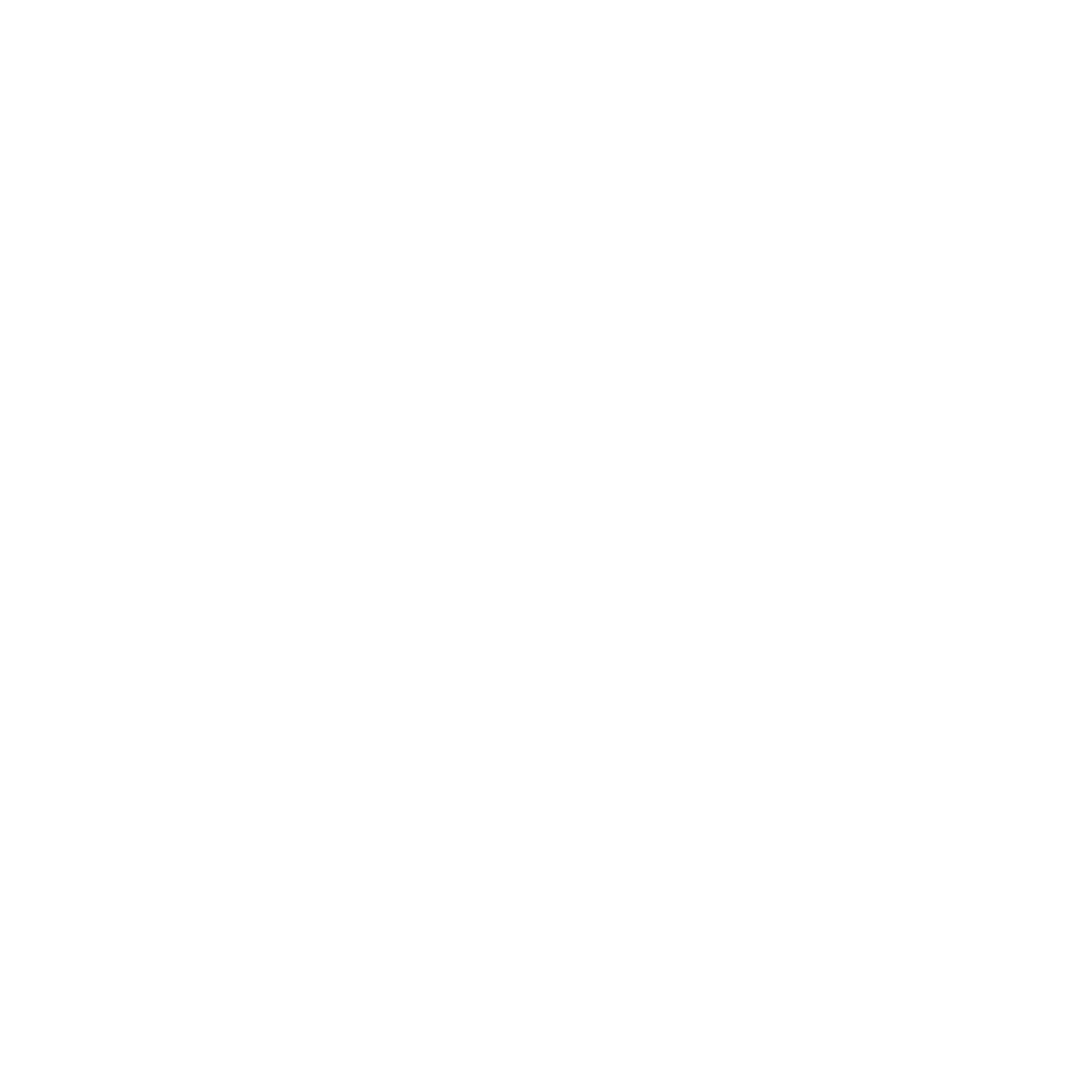 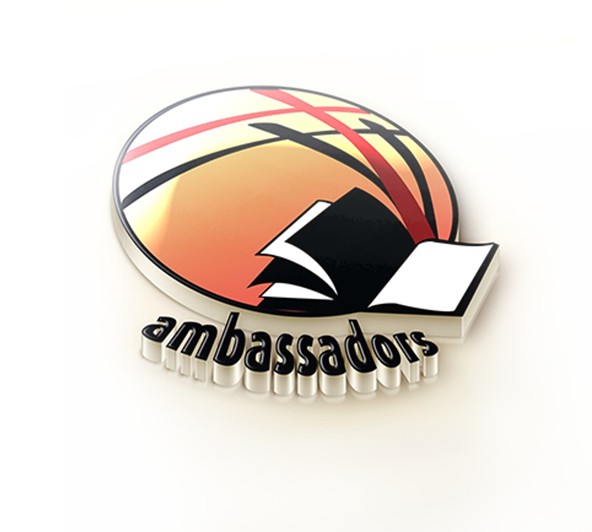 Outcome and Evidence of Learning
Ambassadors Ministry
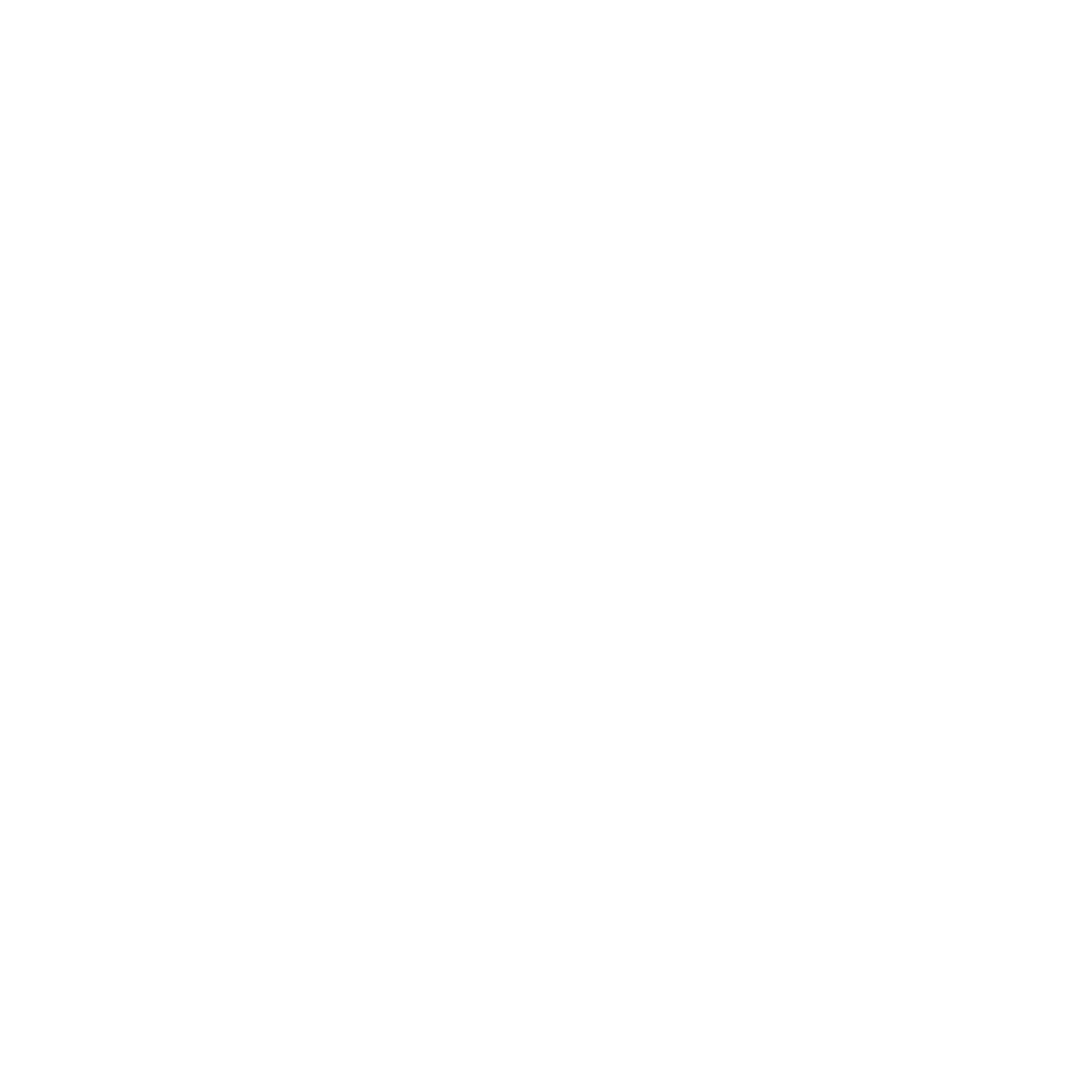 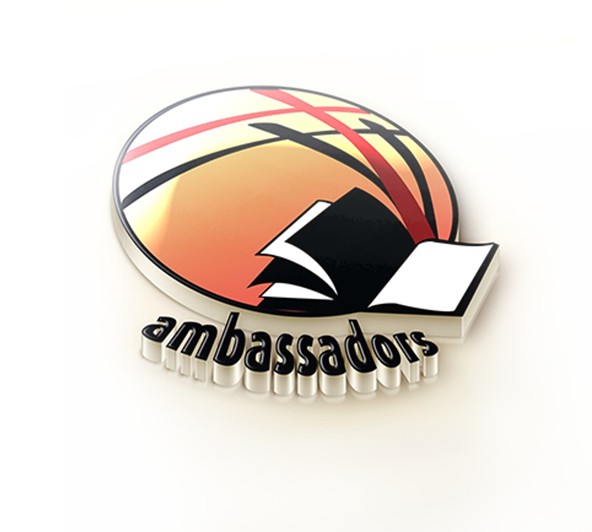 Hearing Voices & 
Guidance from the Gut
Ambassadors Ministry
Of all the questions young adults have about life, 
what God wants them to do as a vocation is found in the top five.

In today’s workforce, young adults are likely to make significant shifts in their field of work as many as 3-5 times.

Session #2 explores biblical principles of hearing God’s voice.  
It also provides Bible stories of young people how followed God’s calling for them.
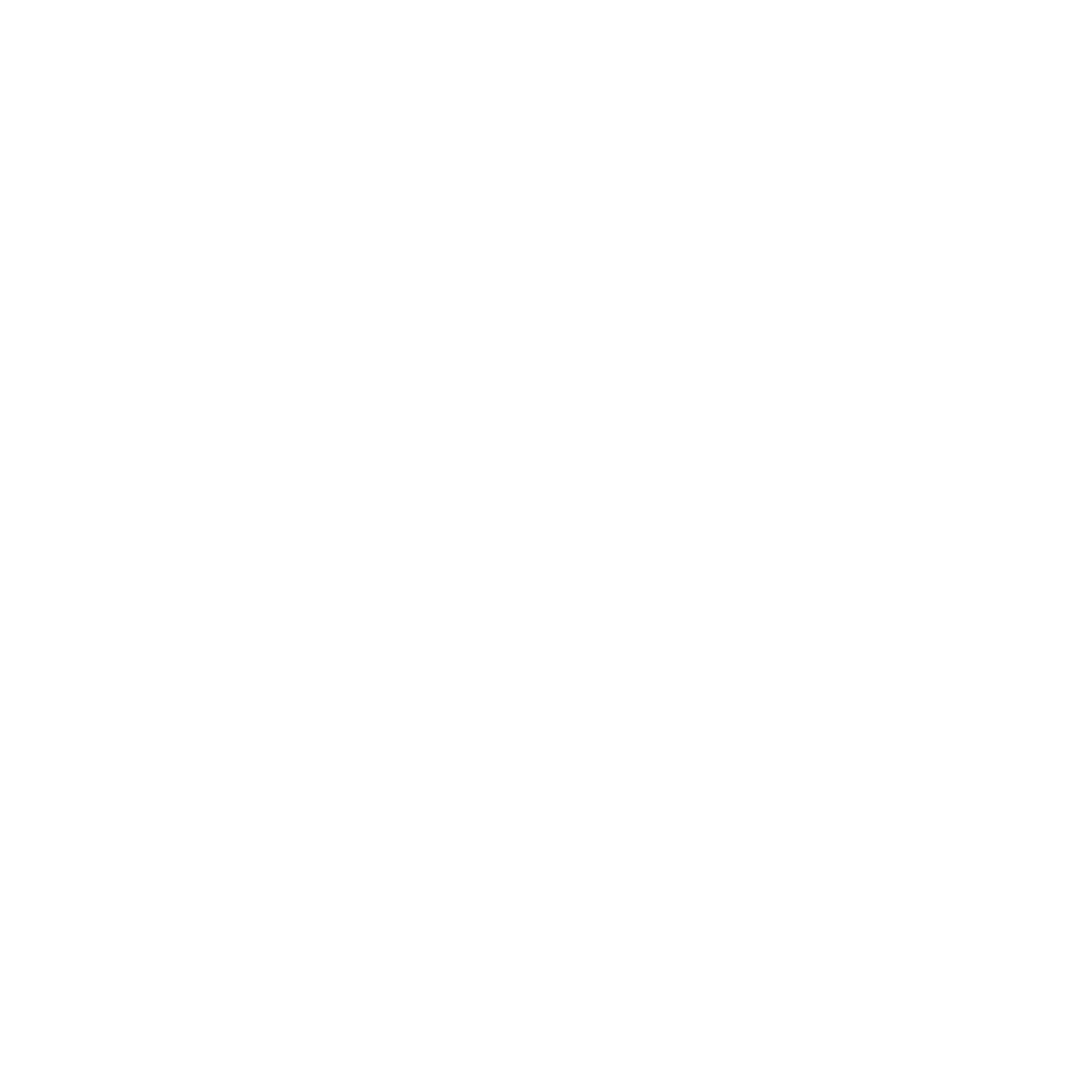 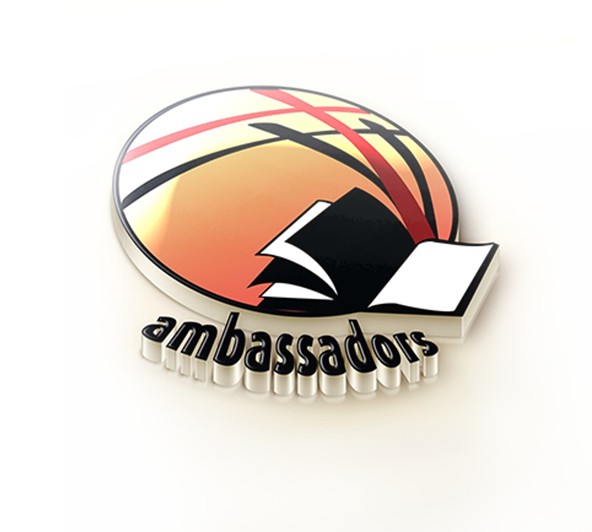 As Iron Sharpens Iron
Ambassadors Ministry
Who are the individuals in your life you look up to?  
Do you have any mentors that you respect in multiple areas of your life?
A spiritual mentor?
A vocational mentor?
An academic mentor?
A relationship mentor?
What other area of life do you want a mentor to speak into or coach you?

In session #3 participants will consider the role wise counselors or mentors play in offering guidance, affirmation, and insight to the Ambassador’s calling.
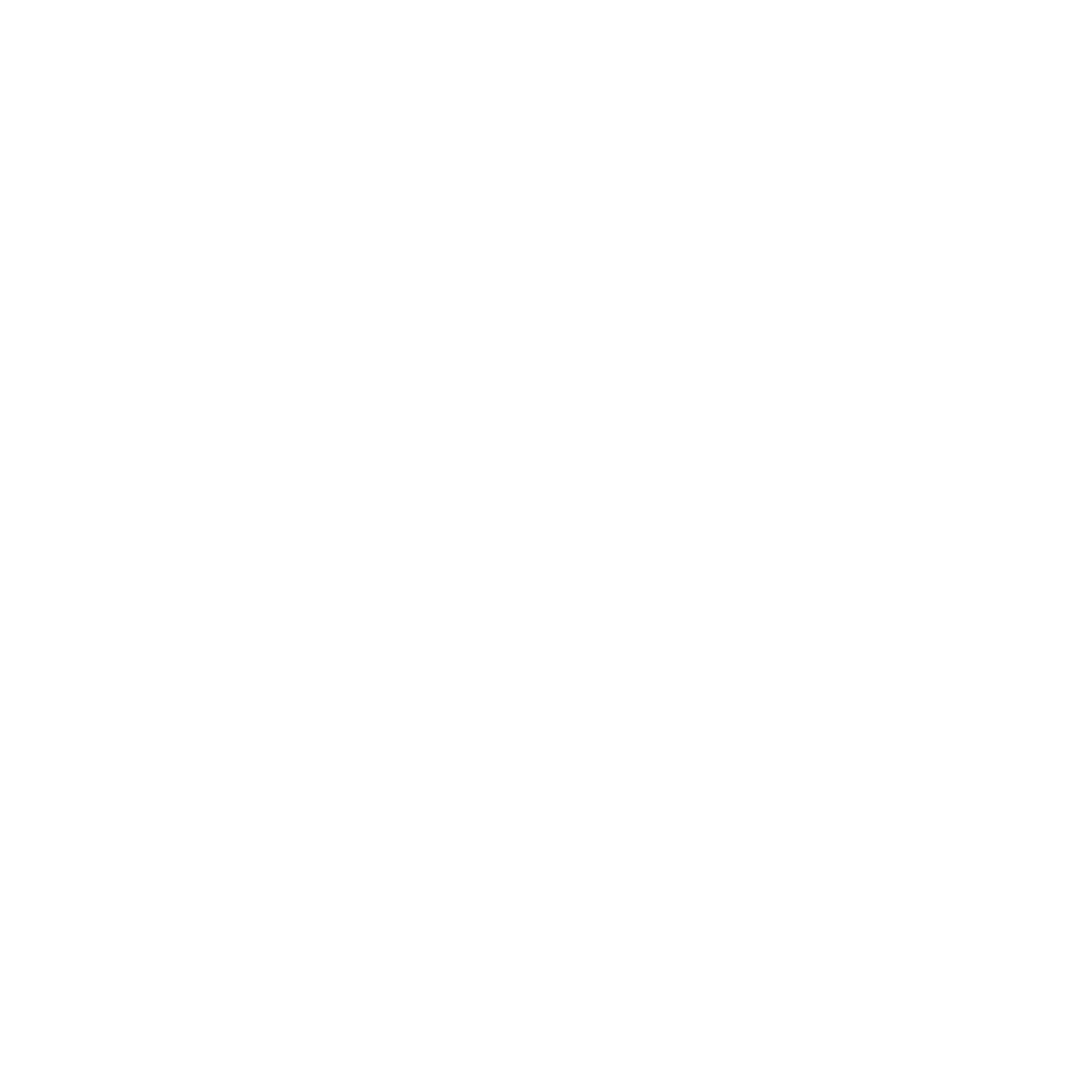 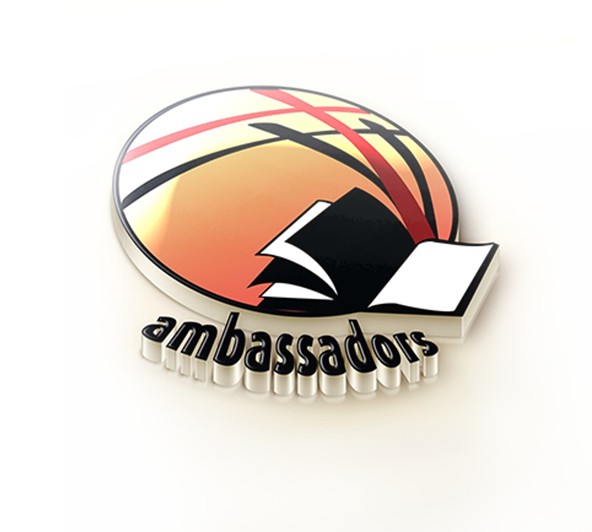 God-given Gifts, Talents, Tendencies
Ambassadors Ministry
Some possess natural tendencies or talents that they may develop for good or evil. Then there are skills that one can learn with a degree of practice. One of the ways God can guide us to our vocational callings is through our aptitude.

While it is true that just because we might be good at some things we doesn’t necessarily mean we need to do it for a living, it is helpful to explore the various qualities that we have been blessed with.

Session #4 explores biblical examples of individuals and their vocations, and invites consideration of how occupations have changed over time and in what ways are they the same.
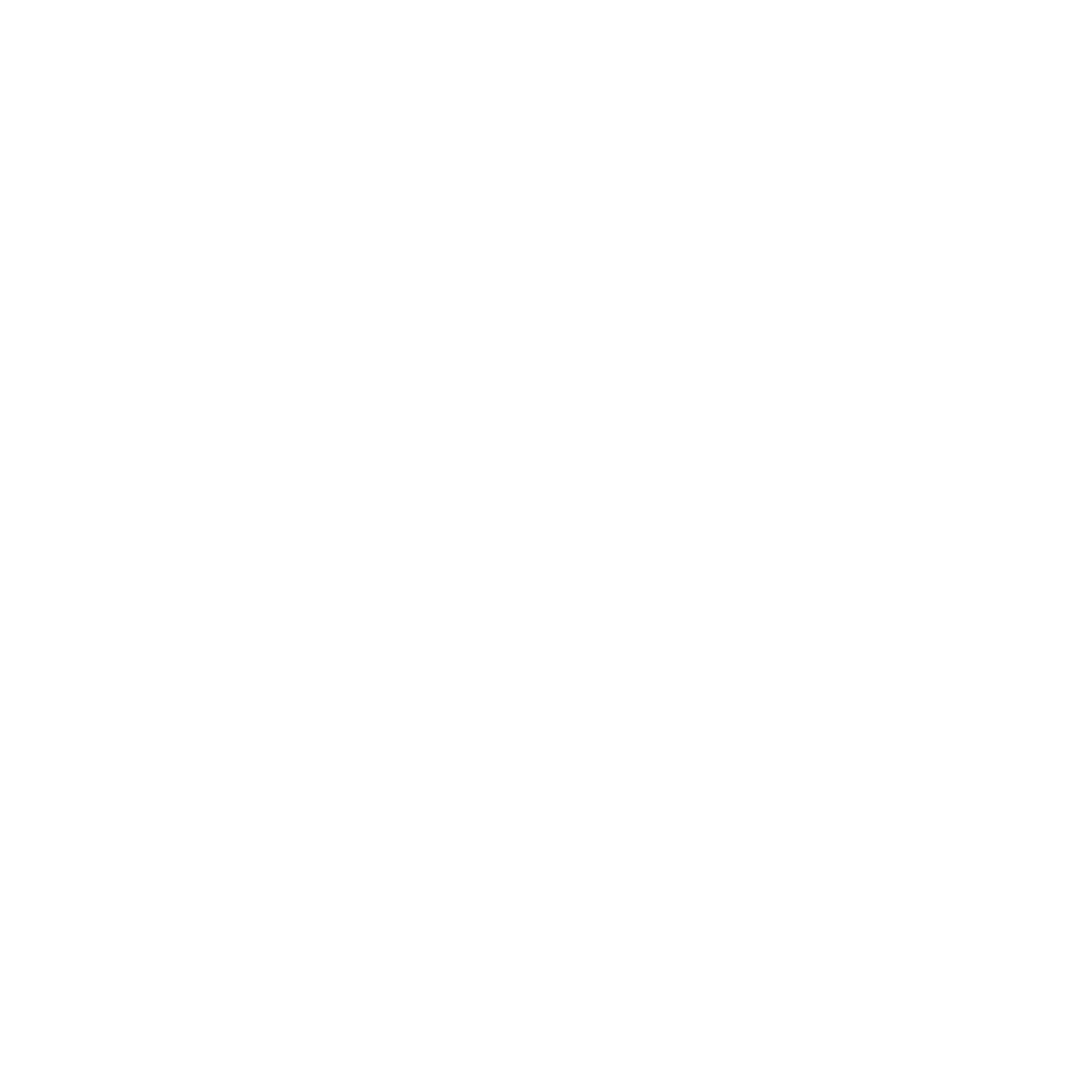 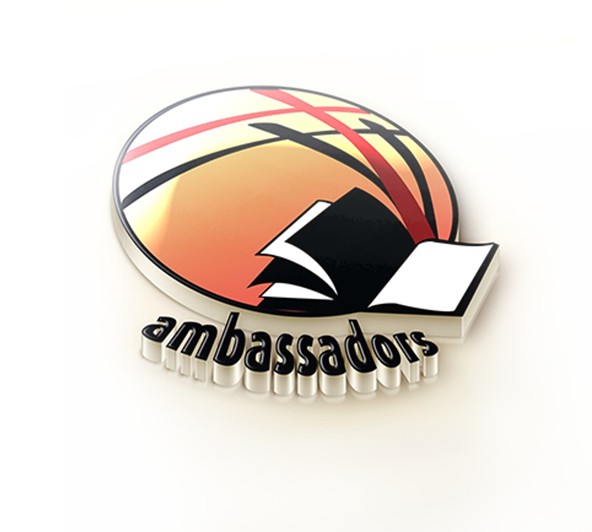 Financially Wise & Materialism
Ambassadors Ministry
Preventing debt and planning wisely are crucial to the success of young people handling the money they make.

The rate of materialism among young people grows in direct proportion to the efforts of advertisers targeting them. 
When advertisers promote products or services to consumers, the most responsive audience is young people between the ages of 15 to 25. 
Why do you think this is the case?
Sessions 5 & 6 explore the biblical principles of money management and the influence that materialism has on the heart and life of young people.
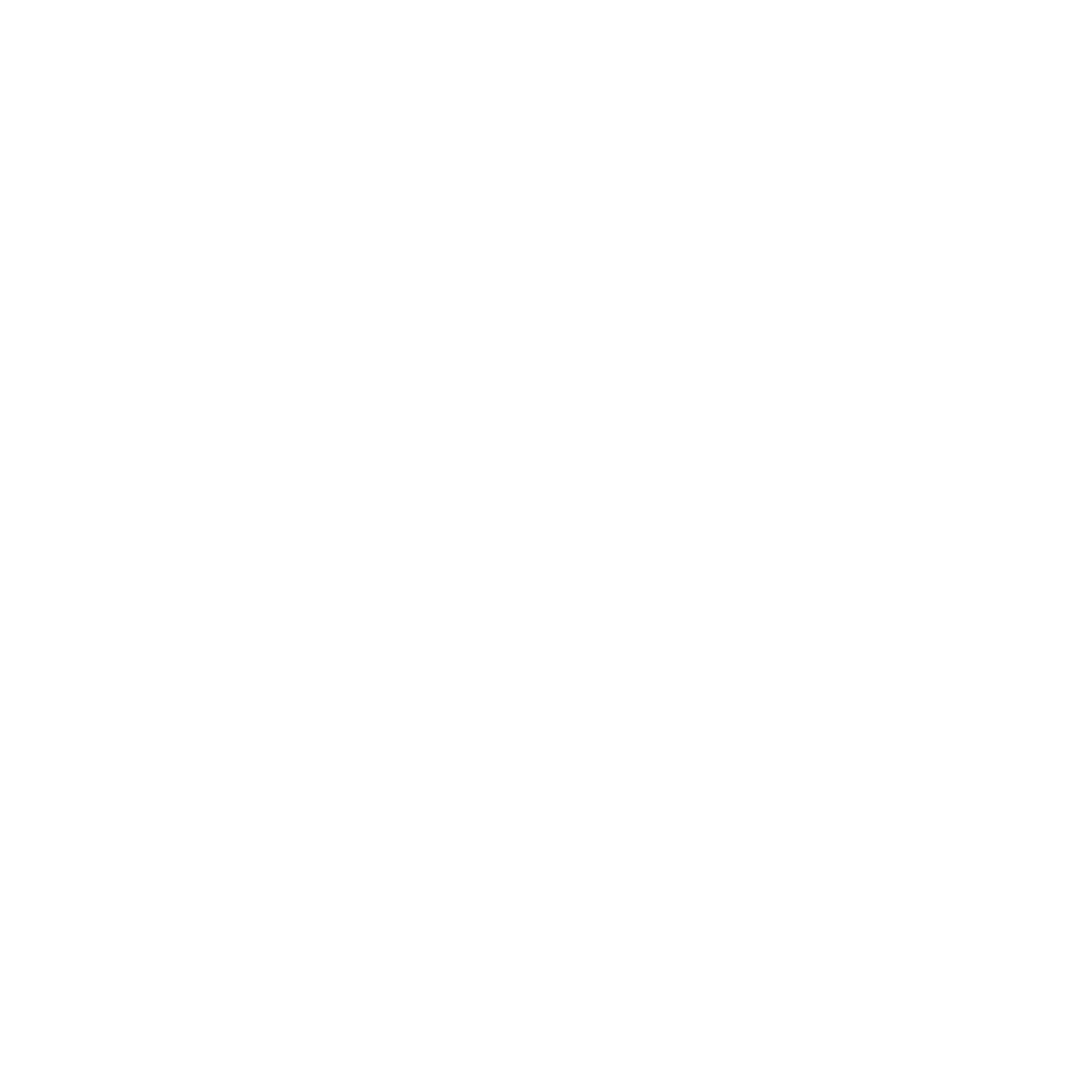 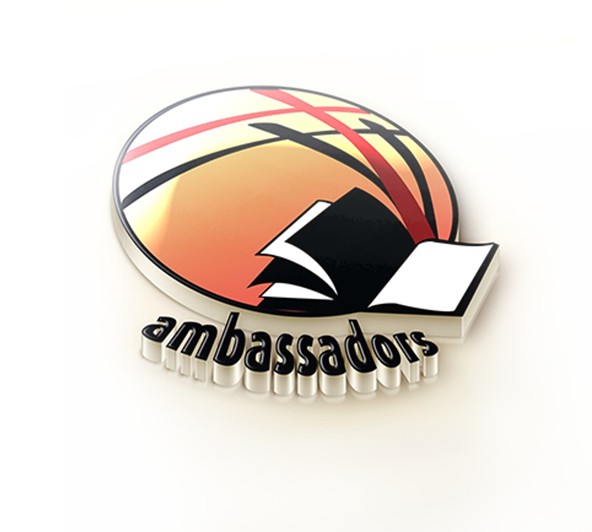 Work Ethics
Ambassadors Ministry
It is important to presses the virtue of work into conversations about calling and vocation. That humanity should work is obvious, but why and how they should is something the Bible speaks to.

Whether launching into professional work or working to earn your way through school, your work ethic matters.

In session #7 the overall goal is to inspire Ambassadors to be the kind of workers that bring glory to God.
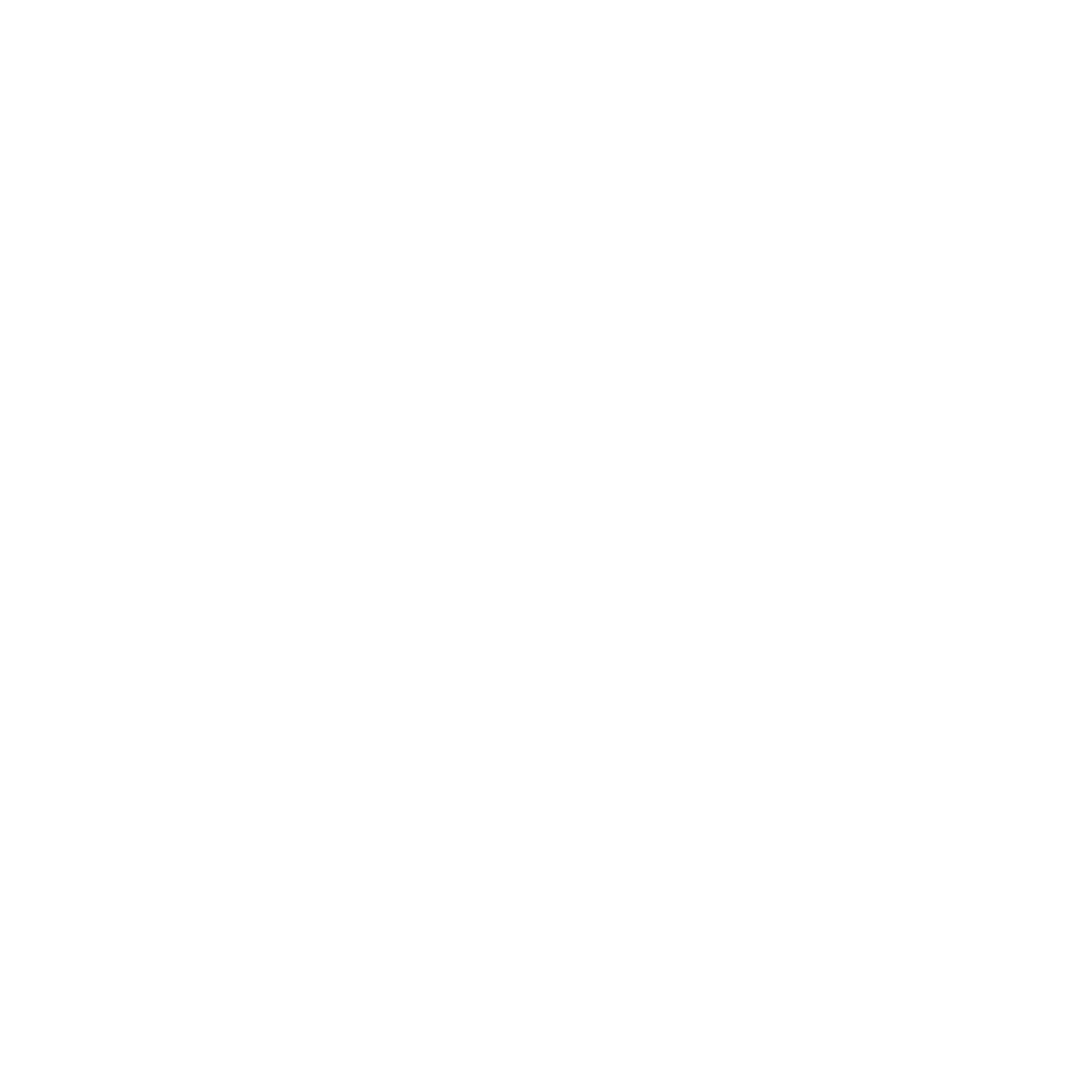 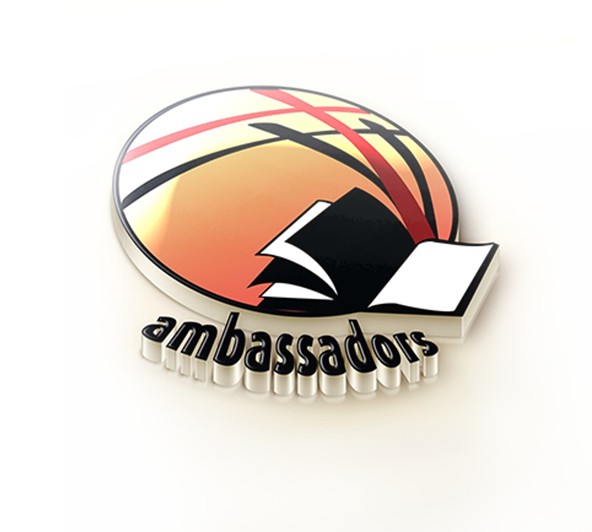 Disappointment & Unemployment
Ambassadors Ministry
Handling unemployment is critical because we were meant to work (Genesis 1 &2) and when that becomes unavailable, our sense of identity and purpose takes a blow.

Inevitably roadblocks come up in life and how to keep our head, keep our faith, and keep working towards what God has called us to is most important. 

Session #8 helps Ambassadors prepare for adversity, proceed through in faith, and proclaim God’s faithfulness in spite of the circumstances or outcome.
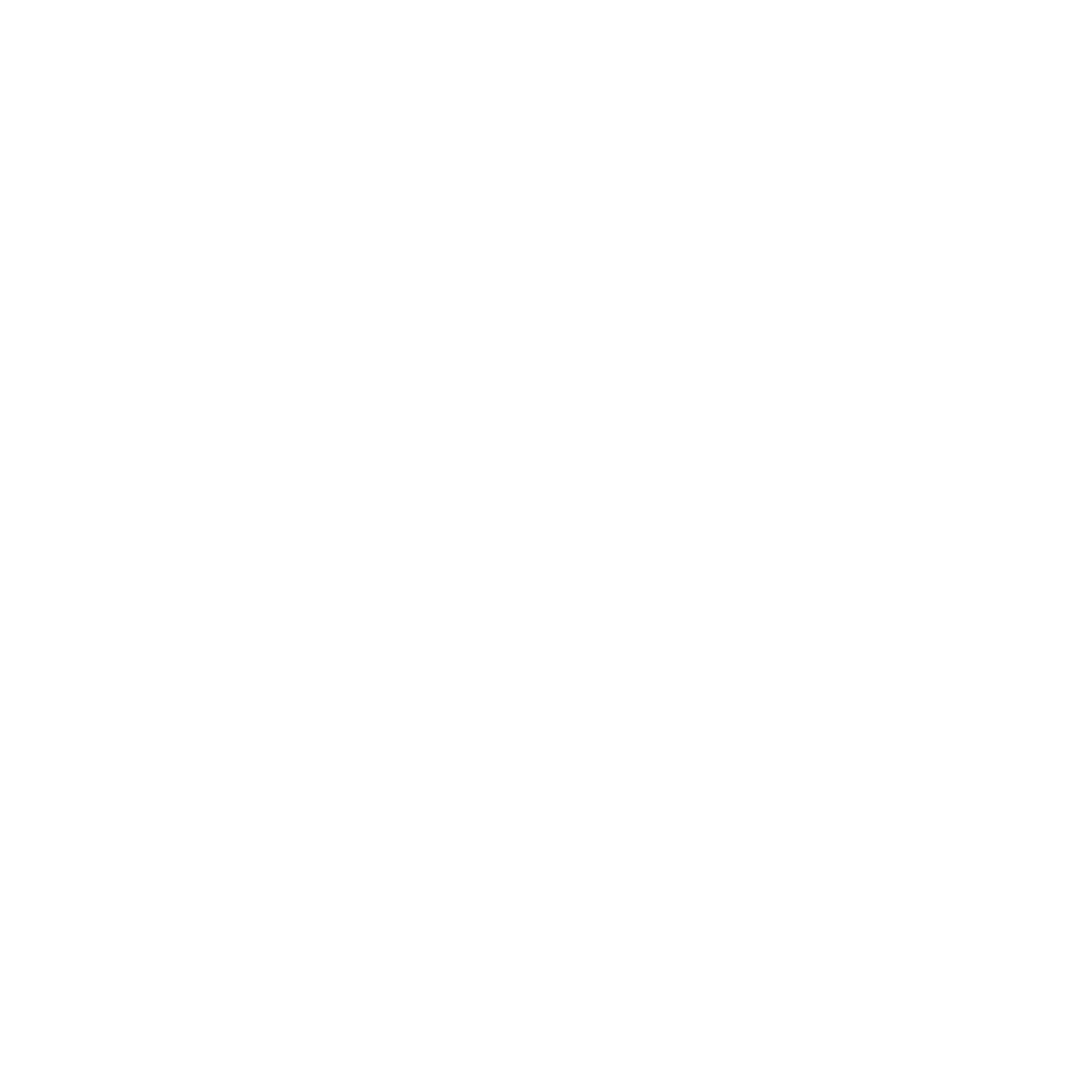 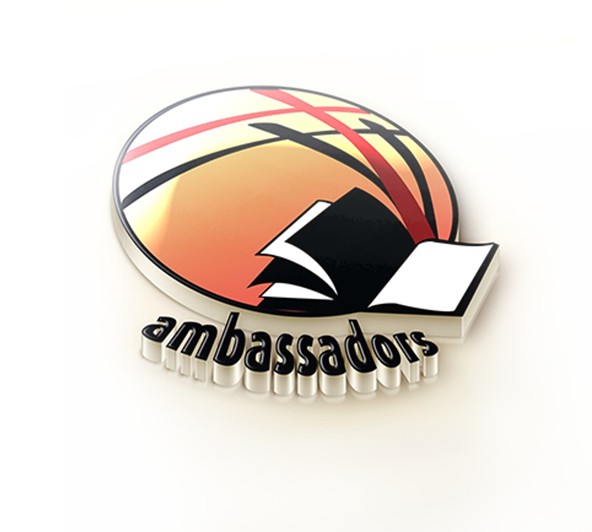 Honesty, Integrity, Tithing, Giving
Ambassadors Ministry
An Ambassador of Christ ought to explore what it means to live honestly with integrity. Whatever your vocation or work, being someone who is sincere is expected of all who put on the name of Christ.

 What does it mean to be a generous follower of God? There is a distinction between simply giving and cultivating a generous lifestyle. 

In sessions #9 & #10 discussions will challenge Ambassadors to foster generosity as a practice instead of an emotion. The goal is to commit fully to a lifestyle and a work-practice of integrity.
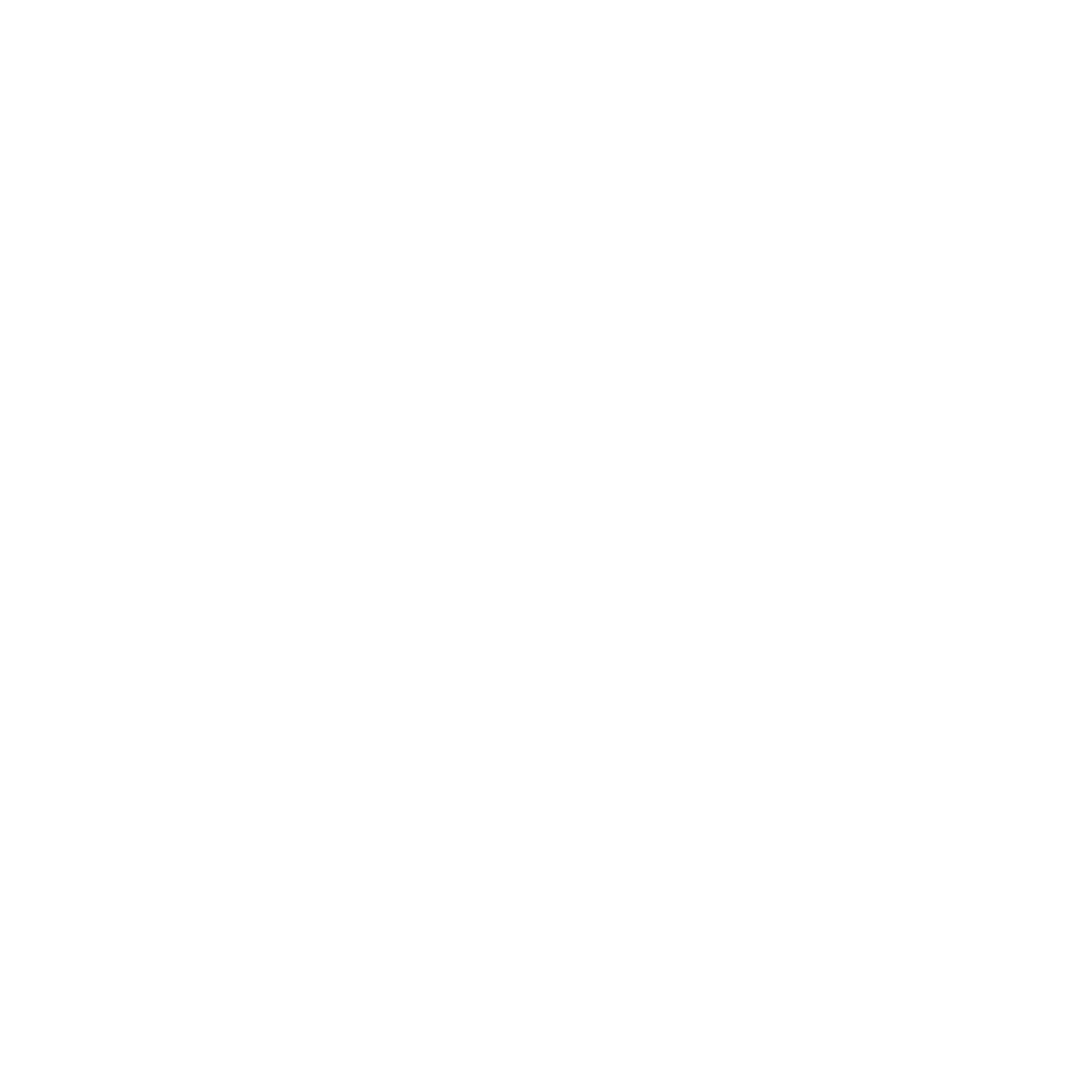 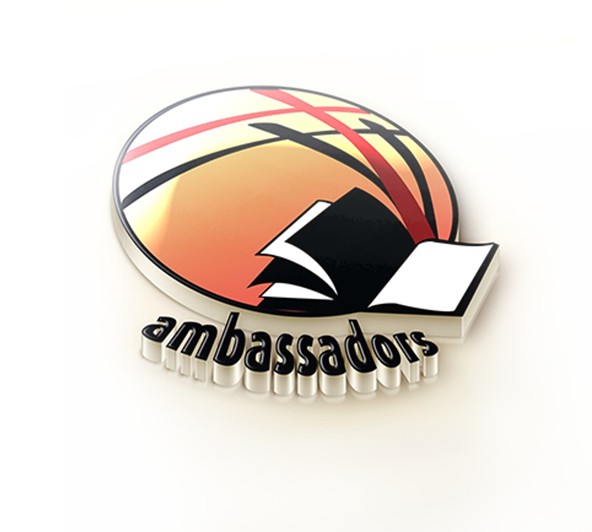 Discipline & Peer Pressure
Ambassadors Ministry
As young adults plan and prepare to work as God has called them, but without self-discipline you will not succeed. God calls His people to be true even if they must stand alone.

This session offers a spiritual/biblical foundation for self-discipline as well as procedures for forming good habits is critical to the success of Ambassadors.

In sessions #11 & #12 Ambassadors should renew their commitment to God’s way versus the way of the crowd.  The key will be to challenge participants to practice self-discipline in an area of their life related to their potential work or vocation.
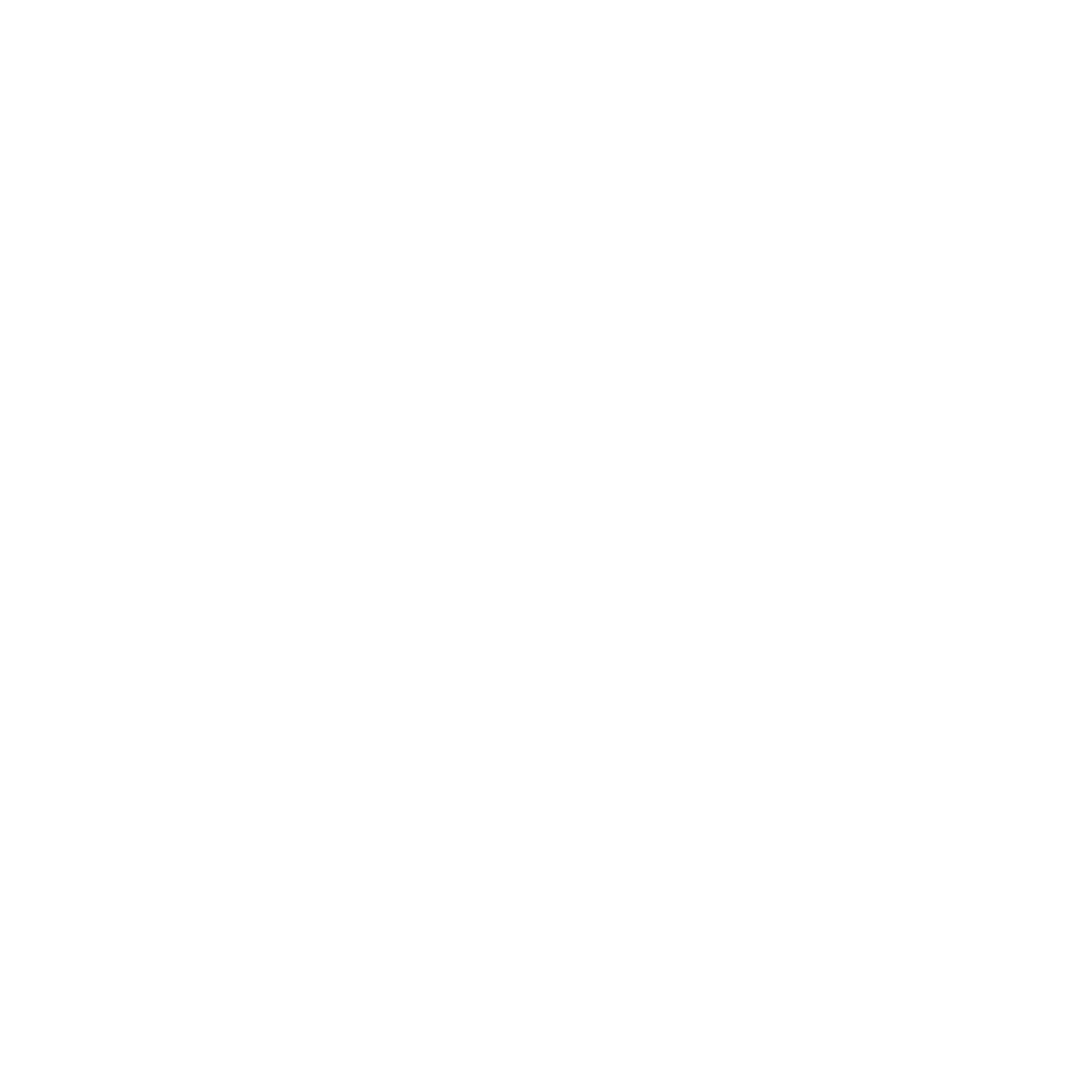 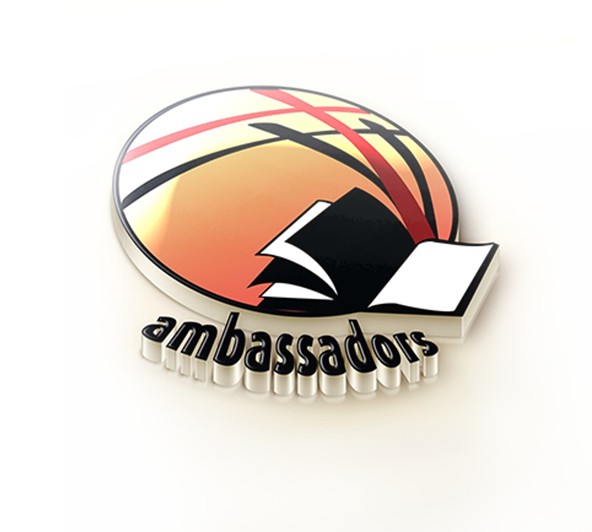 Sabbath & Work
Ambassadors Ministry
If we were created to work, then what is the ultimate purpose of the Sabbath? How does our need for work and our need for rest resemble the “image of God”? 

Do we damage our ultimate calling by defining ourselves solely by our work? What happens when work and our calling become at odds?

The goal of this session #13 is to call participants to renew their sense of identity in Christ through loyalty to Christ and faithful keeping of the Sabbath.
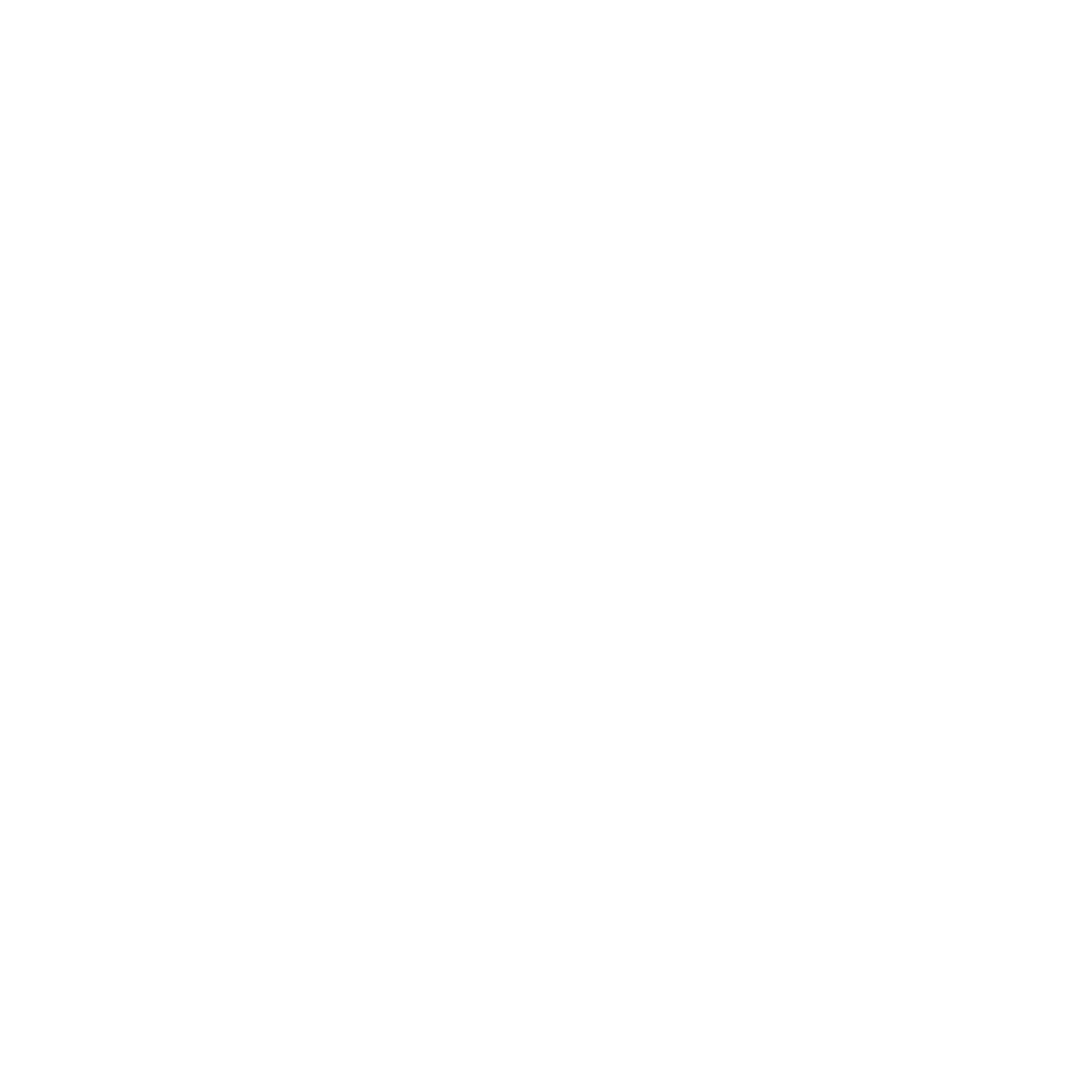 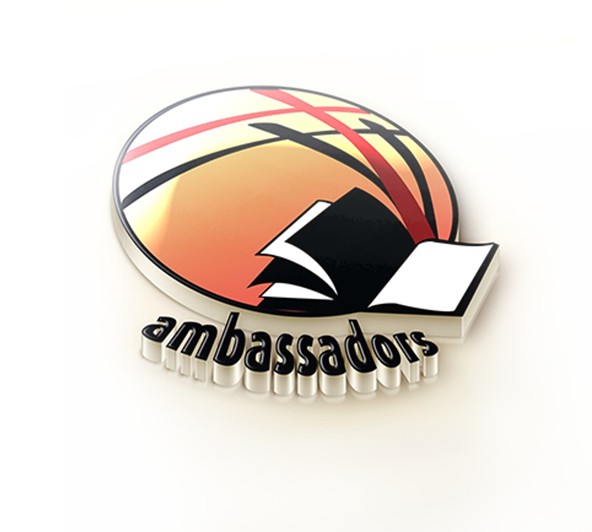 Volunteering vs Volunteerism
Ambassadors Ministry
We have considered the various aspects of vocational preparation from a spiritual standpoint. We call upon all Ambassadors to respond to the call to volunteer. 

Whatever you choose to do for work, know that the gift of your time and service make a unique impact for God.

In the final session #14 we are all called to be witness in our part of the world with deeds of kindness.
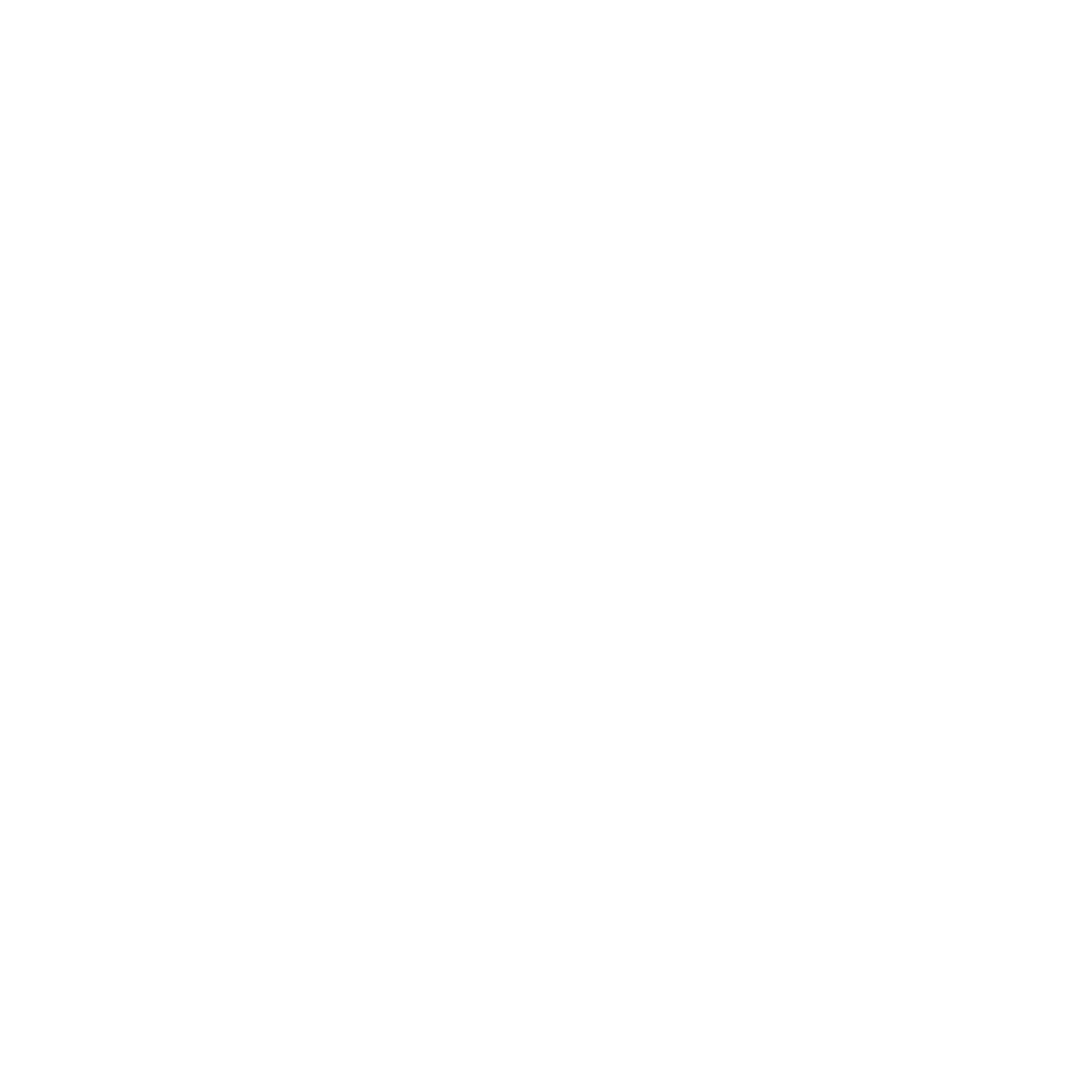 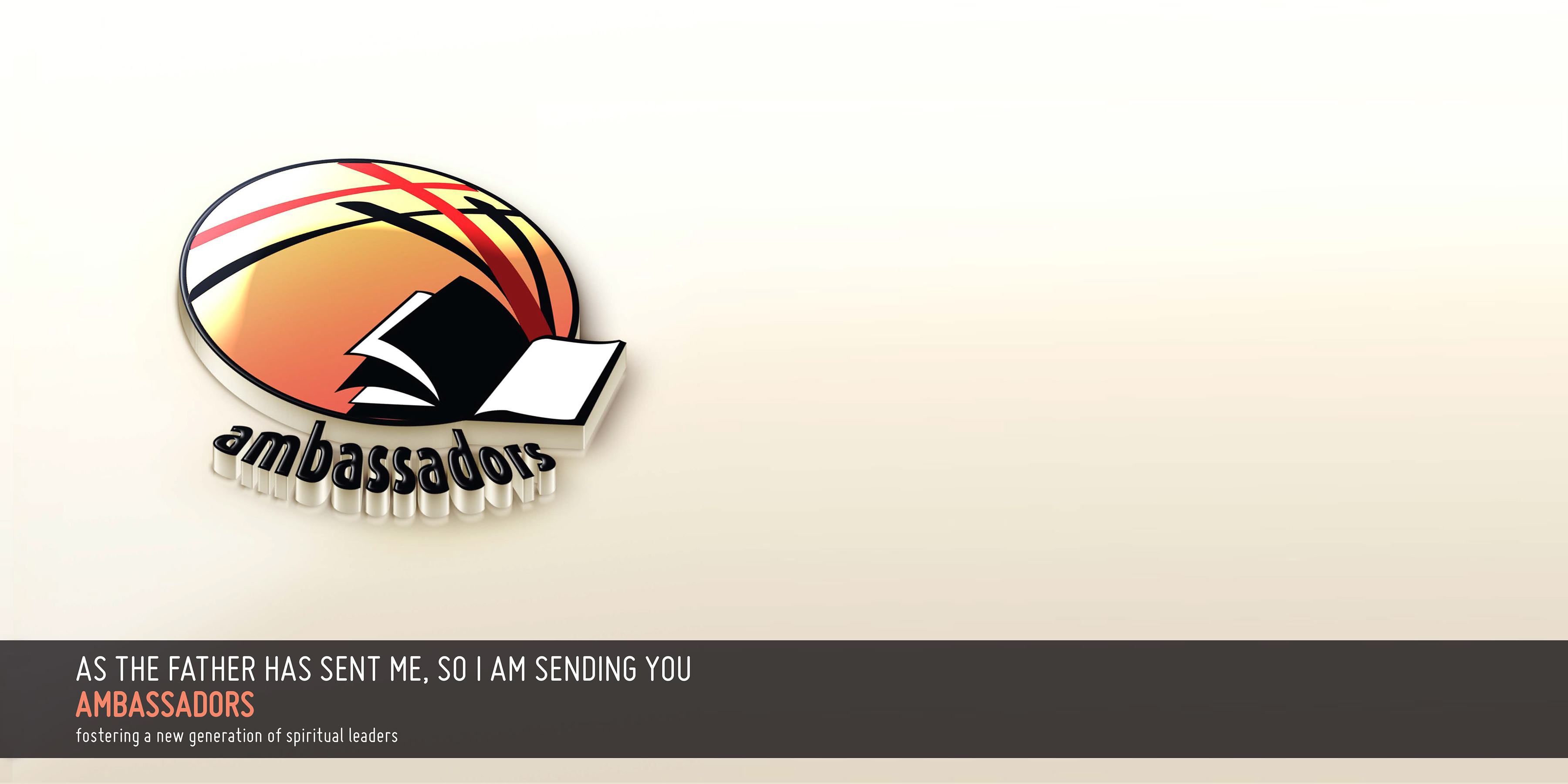 Adventist Youth Ministries
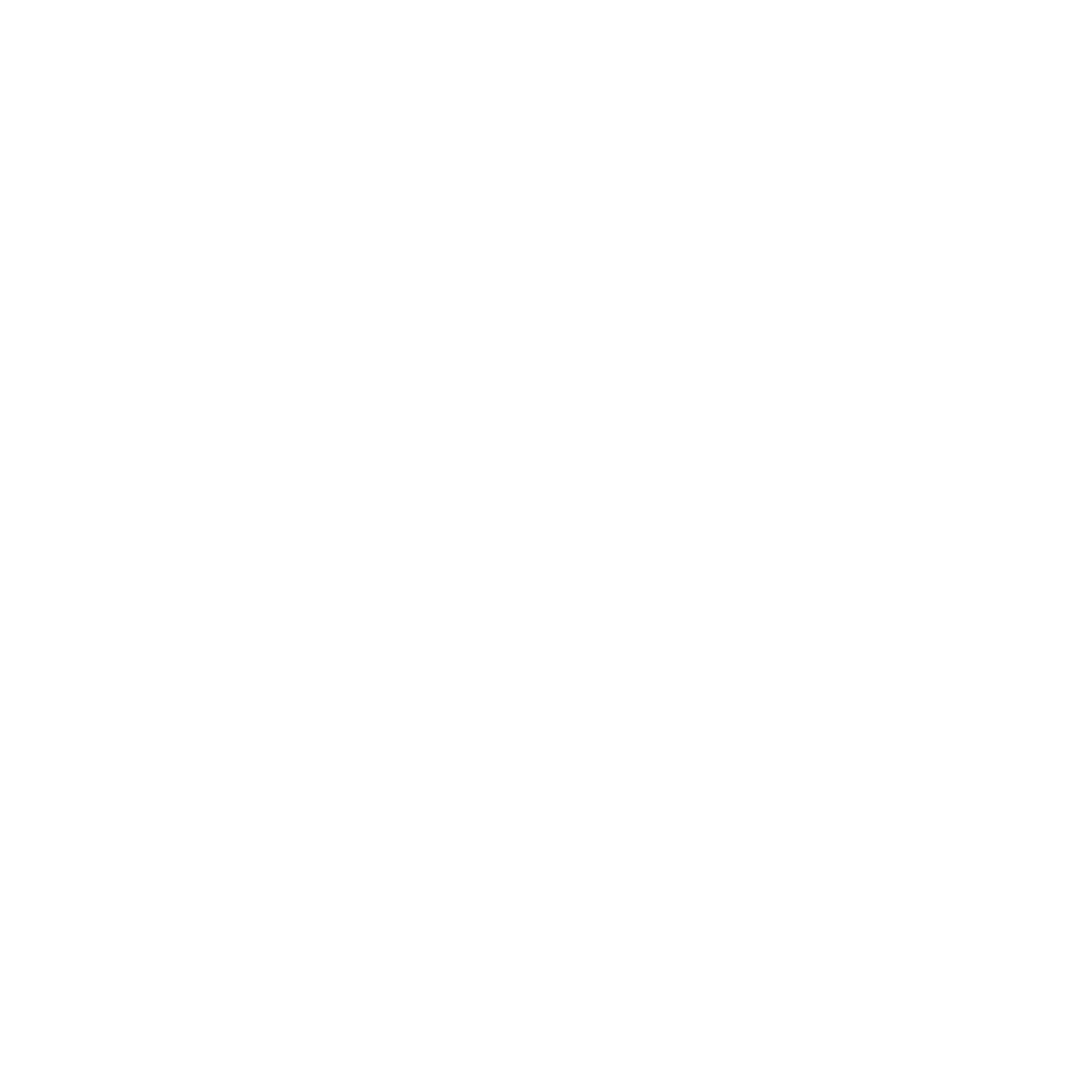